Branch-CSE
                                                                          6th sem B.Tech
     
Unit-3
Coding and Testing

Subject-Software Engineering
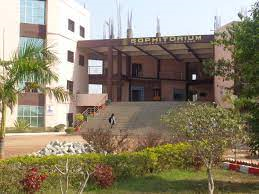 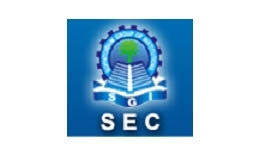 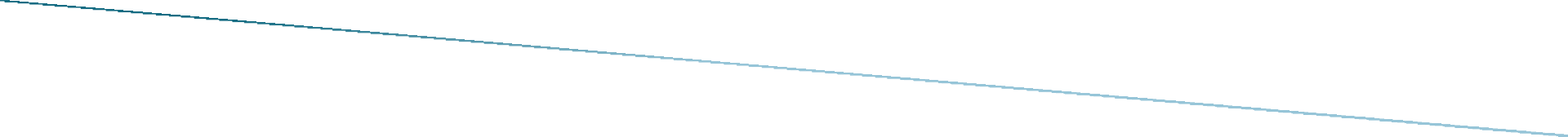 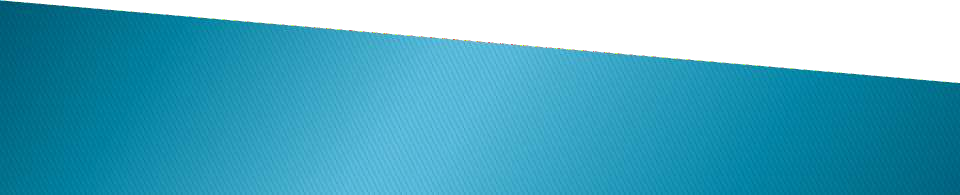 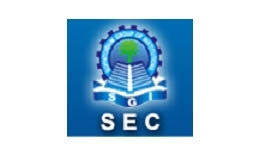 🞂
Topics
Code review
Code Walk through
Code Inspection
Software Documentation
Internal Documentation
External Documentation
Testing
Unit Testing
Black-box Testing
White-box testing
Test Documentation
[Speaker Notes: Major Learning Outcomes]
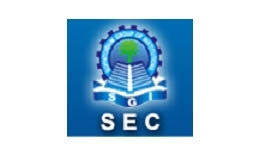 Coding
Coding is under taken once the design phase is  complete and the design document have been  successfully reviewed.
 The coding is the process of transforming the design of a system into a      computer language format.
In the coding phase , every module identified and  specified in the design document is independently  Coded and Tested
The input to the coding phase is Design document. 
Coding is done by the coder or programmers who are independent people than the designer.
So the objective of the coding phase is to  transform the design of a system into a high level  language code and to unit test this code.
[Speaker Notes: Coding]
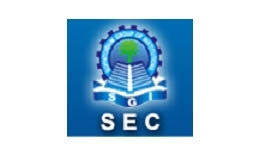 Good software development organizations usually  develop their own coding standards and guidelines  depending on what best suits their organization  and the type of products they develop.
The following are some representative coding  standards:-
Rules for limiting the use of global: These rules list  what types of data can be declared global and what  cannot.
Contents of the headers preceding codes for  different modules: The information contained in  the headers of different modules should be  standard for an organization. 
It is very important for the programmers to maintain the coding standards otherwise the code will be rejected during code review. 
It improves readability, and maintainability of the code and it reduces complexity also. 
It helps in code reuse and helps to detect error easily.
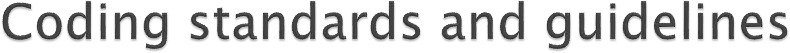 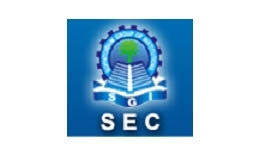 The exact format in which the header information  is organized in the header can also be specified.
The following are some standard data for coding:-
Name of the module.
Date on which the module was created.
Author’s name.
Modification history.
Different functions supported, along with their  input/output parameters.
Global variables accessed/modified by the module. Naming conventions for global variables, local  variables, and constant identifiers.
A possible naming convention can be that global  variable names always start with a capital letter,  local variable names are made of small letters, and  constant names are always capital letters.
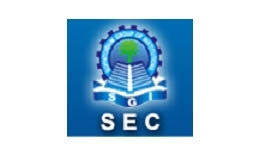 Error return conventions and exception handling  mechanisms.
The way error conditions are reported by different  functions in a program are handled should be  standard within an organization. 
For example,  different functions while encountering an error  condition should either return a 0 or 1 consistently. 
Do not use a coding style that is too clever or too  difficult to understand: Code should be easy to  understand. Clever coding can uncertain meaning  of the code and Difficult to understand. It also  makes maintenance difficult.
Avoid uncertain side effects: any part of code  should not be affect the other part of the code.  Uncertain side effects make it difficult to  understand a piece of code. 
Do not use an identifier for multiple purposes:  Programmers often use the same identifier to  denote some temporary entities.
 Use of a variable  for multiple purposes can lead to confusion and  make it difficult for somebody trying to read and  understand the code.
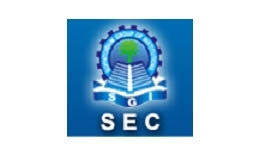 The code should be well-documented : there must  be at least one comment line on the average for  every three-source line.
The length of any function should not exceed 10  source lines: A function that is very lengthy is  usually very difficult to understand as it probably  carries out many different functions. lengthy  functions are likely to have larger number of bugs.
Do not use goto statements: Use of goto  statements makes a program unstructured and  makes it very difficult to understand.
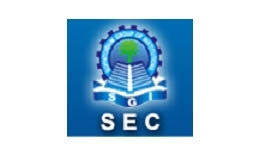 Code Review
Code review for a model is carried out after the  module is successfully compiled and the all the  syntax errors have been eliminated.
Code reviews are extremely cost-effective  strategies for reduction in coding errors and to  produce high quality code.
Normally, two types of reviews are carried out on  the code of a module.
These two types code review techniques are code  inspection and code walk through.
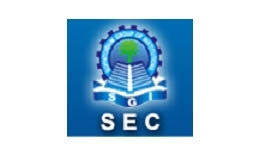 Code Review is a systematic examination, which can find and remove the vulnerabilities in the code such as memory leaks and buffer overflows.

Technical reviews are well documented and use a well-defined defect detection process that includes peers and technical experts.

It is ideally led by a trained moderator, who is NOT the author.
This kind of review is usually performed as a peer review without management participation.
Reviewers prepare for the review meeting and prepare a review report with a list of findings.
Technical reviews may be quite informal or very formal and can have a number of purposes but not limited to discussion, decision making, evaluation of alternatives, finding defects and solving technical problems.
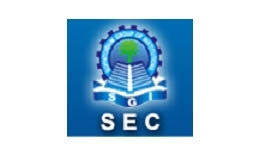 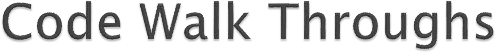 Code walk through is code analysis technique. This  technique applied , after a module has been coded,  successfully compiled and all syntax errors eliminated.
A few members of the development team are given the  code few days before the walk through meeting to read  and understand code.
Each member selects some test cases and simulates  execution of the code by hand (i.e. trace execution  through each statement and function execution).
The main objectives of the walk through are to discover  the algorithmic and logical errors in the code.
The members note down their findings to discuss these  in a walkthrough meeting where the coder of the  module is present.
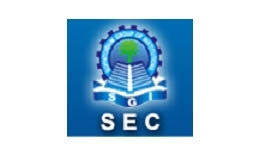 Some of the guidelines for Code Walkthrough are  the following.
1.The team performing code walk through should  not be either too big or too small. Ideally, it should  consist of between three to seven members.
2.Discussion should focus on discovery of errors and  not on how to fix the discovered errors.
3.Managers should not attend the walk through meetings.
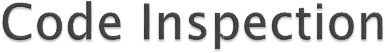 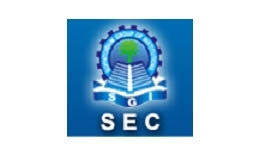 In contrast to code walk through, the aim of code  inspection is to discover some common types of  errors caused due to oversight and improper  programming.
In other words, during code inspection the code is  examined for the presence of certain kinds of  errors.
Good software development companies collect  statistics regarding different types of errors  commonly committed by their engineers and  identify the type of errors most frequently  committed.
Such a list of commonly committed errors can be  used during code inspection to look out for  possible errors.
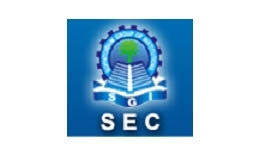 Following is a list of some classical programming  errors which can be checked during code  inspection:
1. Use of uninitialized variables.
2. Jumps into loops.
3. Non terminating loops.
4. Incompatible(contradiction) assignments.
5. Array indices out of bounds.
6. Improper storage allocation and deallocation.
7. Mismatches between actual and formal parameter  in procedure calls.
8. Use of incorrect logical operators or incorrect  precedence among operators.
9. Improper modification of loop variables.
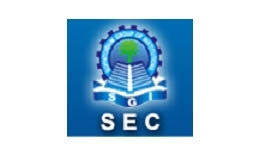 Software Documentation
Software documentation is written text or illustration that accompanies computer software or is embedded in the source code.
When various kinds of software products are developed  then not only the executable files and the source code  are developed but also various kinds of documents such  as:-
1.users’ manual
2.software requirements specification (SRS) documents
3.design documents
4.test documents
5.installation manual, etc are also developed as part of  any software engineering process.
All these documents are a vital part of good software  development practice. Good documents are very useful  and used for the following purposes:
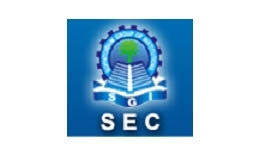 Good documents enhance understandability and  maintainability of a software product. They reduce  the effort and time required for maintenance.
User documents help the users in effectively using
the system.
Good documents help in effectively handling the  manpower turnover problem. Even when an engineer  leaves the organization, and a new engineer comes  in, he can build up the required knowledge easily.
Production of good documents helps the manager in  effectively tracking the progress of the project. 
The  project manager knows that measurable progress is  achieved if a piece of work is done and the required  documents have been produced and reviewed.
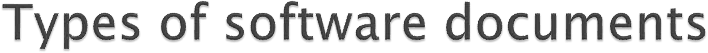 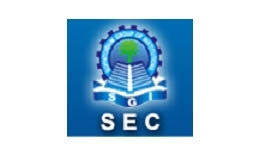 1. Internal documentation
2. External documentation
Internal documentation is the code understanding  features provided as part of the source code itself.  Internal documentation is provided through  appropriate module headers and comments in the  source code.
Internal documentation is also provided through  the useful variable names, module and function  headers, code structuring, use of enumerated types  and constant identifiers, use of user-defined data  types, etc.
Careful experiments suggest that out of all types of  internal documentation meaningful variable names  is most useful in understanding the code.
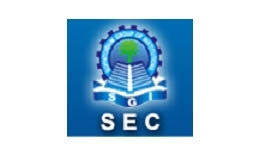 code commenting is also very useful.
For example, the following style of code  commenting does not in any way help in  understanding the code.
a = 10;   /* a made 10 */
But even when code is carefully commented,  meaningful variable names still are more helpful in  understanding a piece of code.
Good software development organizations usually  maintain good internal documentation. 

External documentation is provided through  various types of supporting documents such as  users’ manual, software requirements specification  document, design document, test documents, etc.

A systematic software development style ensures  that all these documents are produced in an  orderly fashion.
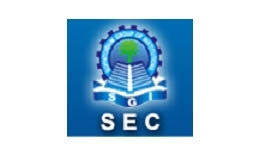 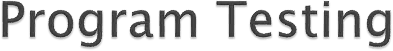 Testing a program consists of providing the program with a  set of test inputs (or test cases) and observing if the program  behaves as expected.
If the program fails to behave as expected, then the  conditions under which failure occurs are noted for later  debugging and correction.
Some commonly used terms associated with testing are:
Failure: This is a result of an error (or defect or bug). the
presence of an error may not necessarily lead to a failure.
Test case: This is the triplet [I,S,O], where I is the data input  to the system, S is the state of the system at which the data is  input, and O is the expected output of the system.
Test suite: This is the set of all test cases with which a given
software product is to be tested.
Purpose of Testing

The aim of the testing process is to identify all defects  existing in a software product. However for most practical  systems, even after carrying out the testing phase, it is not  possible to guarantee that the software is error free.
This is because of the fact that the input data domain of most  software products is very large. It is not practical to test the  software with respect to each value that the input data may  assume.
Even with this practical limitation of the testing process, the  importance of testing should not be underestimated. It must  be remembered that testing does expose many defects  existing in a software product.
Thus testing provides a practical way of reducing defects in a  system and increasing the users’ confidence in a developed  system.
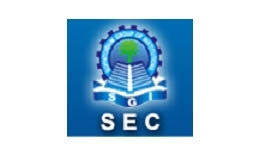 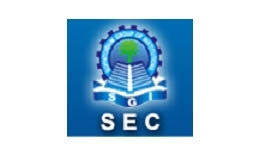 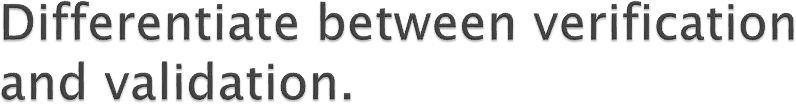 Verification is the process of determining whether  the output of one phase of software development  conforms to that of its previous phase, whereas  validation is the process of determining whether a  fully developed system conforms to its  requirements specification.

Thus while verification is concerned with errors in  phase, the aim of validation is that the final  product be error free. 

Verification is the process of checking that a software achieves its goal without any bugs. Validation is the process of checking whether the software product is up to the mark or in other words product has high level requirements. 
Both are used to finds a defect in different way, Verification is used to identify the errors in requirement specifications & validation is used to find the defects in the implemented Software application.
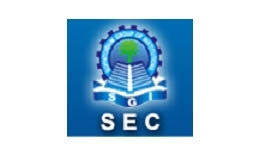 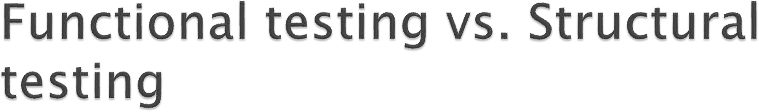 In the black-box testing approach, test cases are  designed using only the functional specification of the  software, i.e. without any knowledge of the internal  structure of the software. For this reason, black-box  testing is known as functional testing.

On the other hand, in the white-box testing approach,  designing test cases requires thorough knowledge  about the internal structure of software, and therefore  the white-box testing is called structural testing.
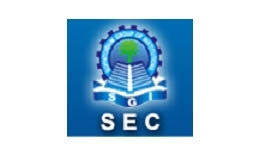 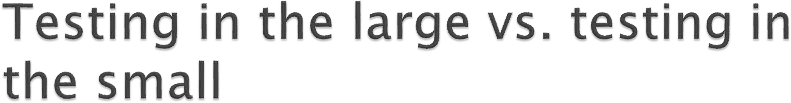 Software products are normally tested first at the  individual component (or unit) level. This is  referred to as testing in the small.

After testing all the components individually, the  components are slowly integrated and tested at  each level of integration (integration testing).

Finally, the fully integrated system is tested (called  system testing). Integration and system testing are  known as testing in the large.
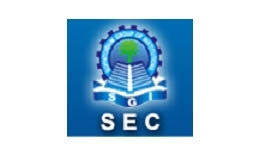 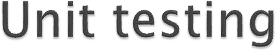 Unit testing is undertaken after a module has been  coded and successfully reviewed. Unit testing (or  module testing) is the testing of different units (or  modules) of a system in isolation.
In order to test a single module, a complete  environment is needed to provide all that is  necessary for execution of the module. That is,  besides the module under test itself, the following  steps are needed in order to be able to test the  module:
1. The procedures that the module under test calls.
2. Nonlocal data structures that the module accesses.
3. A procedure to call the functions of the module.
Modules required to provide the necessary  environment (which either call or are called  by the module under test) is usually not  available until they too have been unit tested.
Stubs and drivers are designed to provide the  complete environment for a module.
.
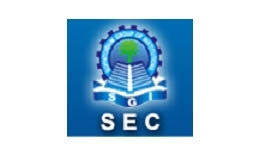 A driver module contain the nonlocal data  structures accessed by the module under  test, and would also have the code to call the  different functions of the module with  appropriate parameter values.
A stub procedure is a dummy procedure that  has the same I/O parameters as the given  procedure.
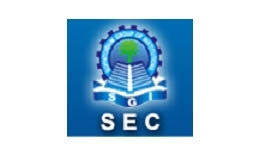 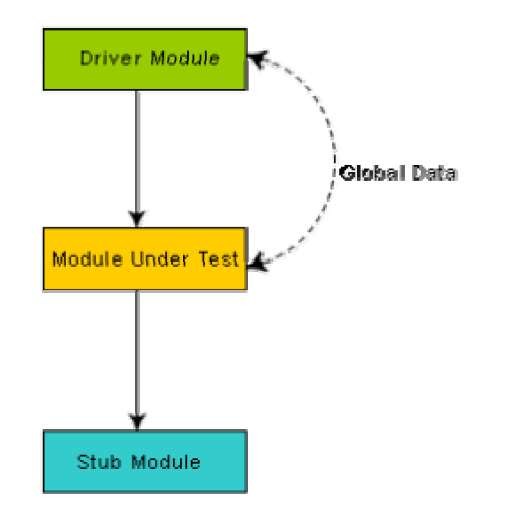 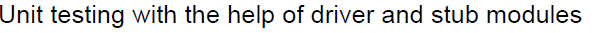 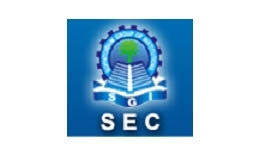 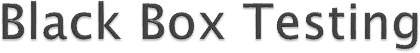 In the black-box testing, test cases are designed  from an examination of the input/output values  only and no knowledge of design, or code is  required.
The following are the two main approaches  to  designing black box test cases.
Equivalence class portioning
Boundary value analysis
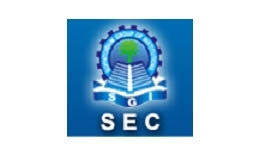 Equivalence Classes
In this approach, the domain of input values to a  program is partitioned into a set of equivalence  classes.
This partitioning is done such that the behavior of  the program is similar for every input data  belonging to the same equivalence class.
Equivalence classes for a software can be designed  by examining the input data and output data.
The following are some general guidelines for  designing the equivalence classes:
If the input data values to a system can be  specified by a range of values, then one valid and  two invalid equivalence classes should be defined.
If the input data assumes values from a set of  discrete members of some domain, then one  equivalence class for valid input values and another  equivalence class for invalid input values should be  defined.
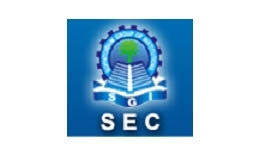 Example : For a software that computes the square  root of an input integer which can assume values in  the range of 0 to 5000, there are three equivalence  classes:
1. The set of negative integers
2. The set of integers in the range of 0 and 5000
3. The integers larger than 5000.
Therefore, the test cases must include values for  each of the three equivalence classes and a possible  test set can be: {-5,500,6000}.
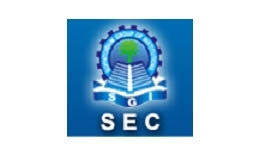 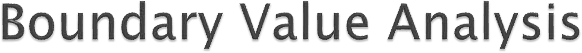 A type of programming error frequently occurs at  the boundaries of different equivalence classes of  inputs. 
Boundary Value Analysis is a Black-Box testing technique used to check the errors at the boundaries of an input domain. 
The name comes from the Boundary, which means the limits of an area. 
For example, programmers may improperly use <instead of <=, or <= for <.
Boundary value analysis leads to selection of test  cases at the boundaries of the different  equivalence classes.
Example: For a function that computes the square  root of integer values in the range of 0 and 5000,
The test cases must include the following values:
{0, -1,5000,5001}.
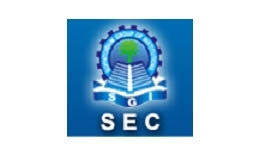 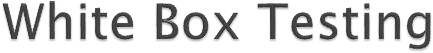 White Box Testing is software testing technique in which internal structure, design and coding of software are tested to verify flow of input-output and to improve design, usability and security.

One white-box testing strategy is said to be  stronger than another strategy, if all types of errorsdetected by the first testing strategy is also  detected by the second testing strategy, and the  second testing strategy additionally detects some  more types of errors.

When two testing strategies detect errors that are  different at least with respect to some types of  errors, then they are called complementary.

In white box testing, code is visible to testers so it is also called Clear box testing, Open box testing, Transparent box testing, Code-based testing and Glass box testing.
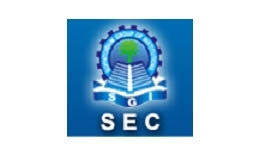 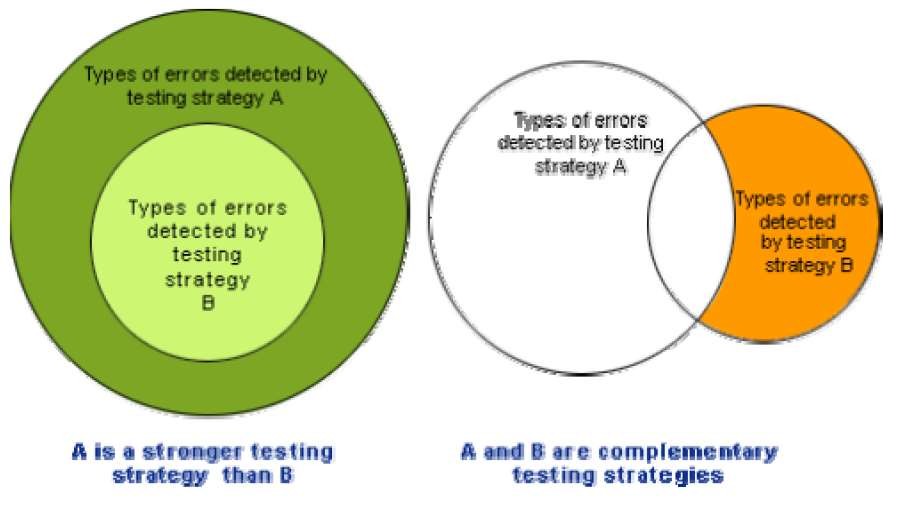 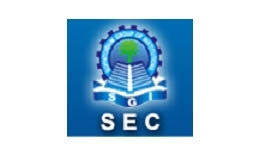 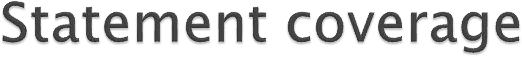 The statement coverage strategy aims to design test  cases so that every statement in a program is executed  at least once.
Unless a statement is executed, it is very hard to
determine if an error exists in that statement.
However, executing some statement once and  observing that it behaves properly for that input value is  no guarantee that it will behave correctly for all input  values.
For ex.	Int x,y;
If (x>y)
Printf(“x is grater”);
Else
Printf(“y is grater”);
For this code test case should be {(5,4),(4,5)}.
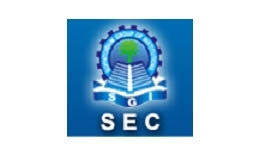 Example….
int compute_gcd(x, y)  int x, y;
{
1 while (x! = y){  2 if (x>y) then  3 x= x – y;
4 else y= y – x;
5 }
6 return x;
}
By choosing the test set {(x=3, y=3), (x=4, y=3), (x=3, y=4)},  we can exercise the program such that all statements are  executed at least once.
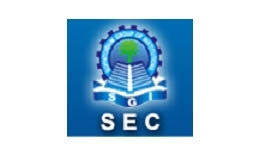 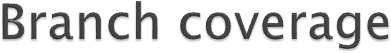 In the branch coverage-based testing strategy, test  cases are designed to make each branch condition  to assume true and false values in turn.
Branch testing is also known as edge testing as in  this testing scheme, each edge of a program’s  control flow graph is traversed at least once.
It is obvious that branch testing guarantees  statement coverage and thus is a stronger testing  strategy compared to the statement coverage-  based testing.
For GCD algorithm , the test cases for branch  coverage can be {(x=3, y=3), (x=3, y=2), (x=4,  y=3), (x=3, y=4)}.
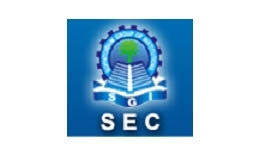 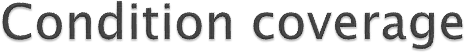 In this structural testing, test cases are designed to make  each component of a composite conditional expression to  assume both true and false values.
For example, in the conditional expression ((c1.and.c2).or.c3),  the components c1, c2 and c3 are each made to assume both  true and false values.
Condition testing is a stronger testing strategy than branch  testing and branch testing is stronger testing strategy than  the statement coverage-based testing.
For a composite conditional expression of n components, for  condition coverage, 2ⁿ test cases are required.
Thus, for condition coverage, the number of test cases  increases exponentially with the number of component  conditions.
Therefore, a condition coverage-based testing technique is  practical only if n (the number of conditions) is small.
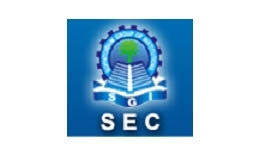 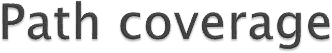 The path coverage-based testing strategy requires  us to design test cases such that all linearly  independent paths in the program are executed at  least once. A linearly independent path can be  defined in terms of the control flow graph (CFG) of  a program.
A path through a program is a node and edge  sequence from the starting node to a terminal node  of the control flow graph of a program.
A linearly independent path is any path through the  program that introduces at least one new edge(new  node) that is not included in any other linearly  independent paths.
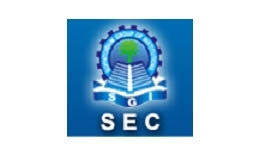 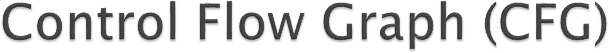 A control flow graph describes the sequence in which  the different instructions of a program get executed. In  other words, a control flow graph describes how the  control flows through the program.
In order to draw the control flow graph of a program, all
the statements of a program must be numbered first.
The different numbered statements serve as nodes of  the control flow graph.
An edge from one node to another node exists if the  execution of the statement representing the first node  can result in the transfer of control to the other node.
The CFG for any program can be easily drawn by  knowing how to represent the sequence, selection, and  iteration type of statements in the CFG.
After all, a program is made up from these types of  statements.
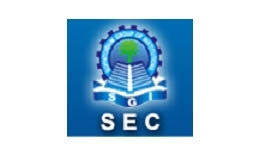 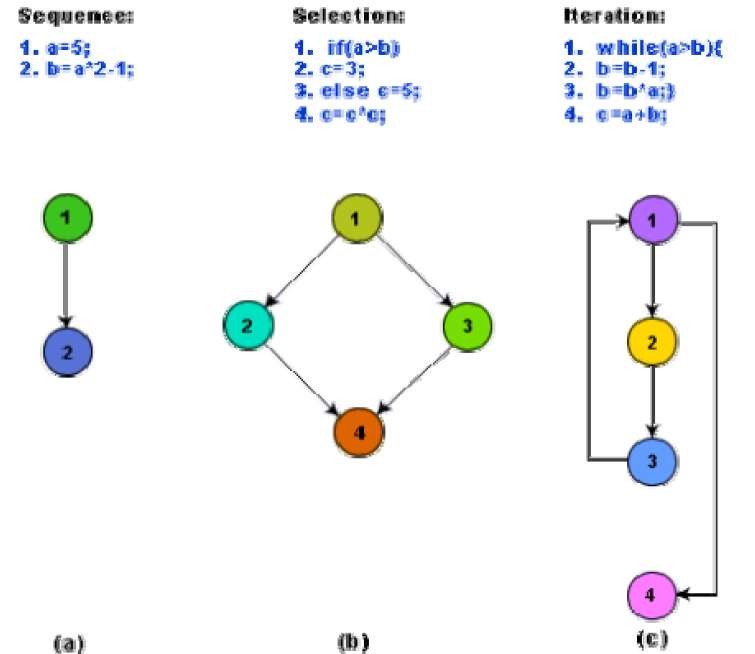 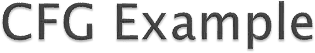 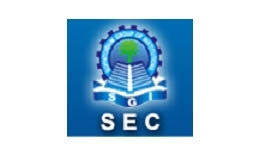 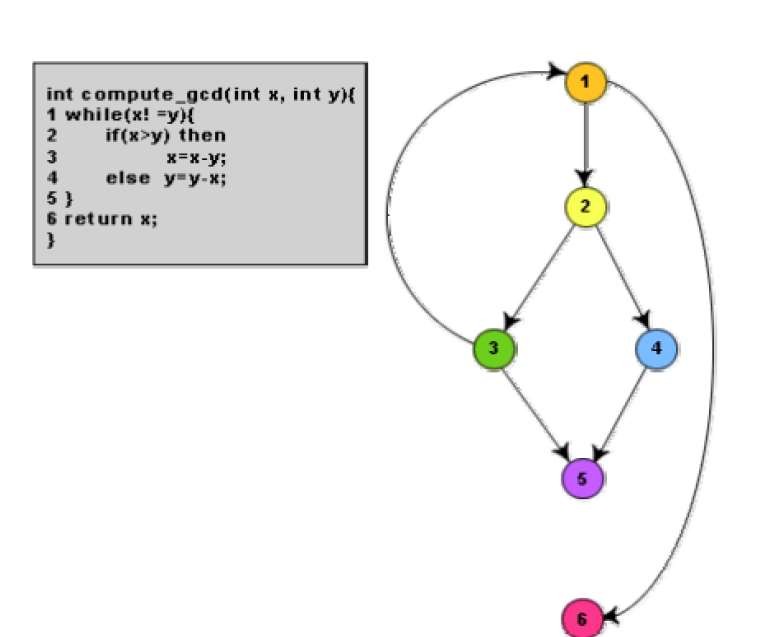 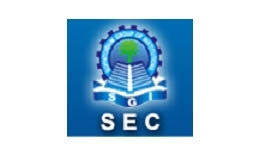 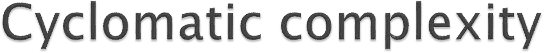 For more complicated programs it is not easy to  determine the number of independent paths of the  program.
McCabe’s cyclomatic complexity defines an upper  bound for the number of linearly independent  paths through a program.
McCabe’s metric does not directly identify the  linearly independent paths, but it informs  approximately how many paths to look for.
There are three different ways to compute the  cyclomatic complexity. The answers computed by  the three methods are guaranteed to agree.
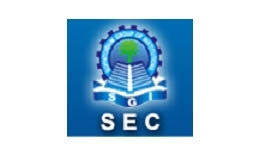 Method 1: Given a control flow graph G of a program,  the cyclomatic complexity V(G) can be computed as:
V(G) = E – N + 2
where N is the number of nodes and E is the edges
For the CFG of above example, E=7 and N=6.  Therefore, the cyclomatic complexity = 7-6+2 = 3.
Method 2:
V(G) = Total number of bounded areas + 1
In the program’s control flow graph G, any region  enclosed by nodes and edges can be called as a  bounded area.
This method used only for structured program (planer  graph) and not used for non-structured program(non  planer graph)
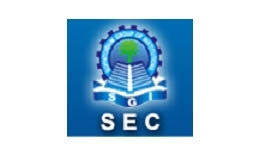 The number of bounded areas increases with the  number of decision paths and loops.
For the CFG of above example , number of  bounded areas is 2. Therefore the cyclomatic  complexity, computing with this method is also  2+1 = 3.
Method 3:
The cyclomatic complexity of a program can also  be easily computed by computing the number of  decision statements of the program.
V(G) = Total number of decision statements of the
program+ 1
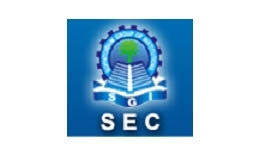 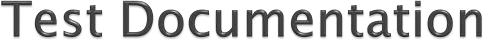 Test documentation is the fundamental element which  describe all the activities which is performed during  testing.
A document generated at the end of testing phase is  test summary report. it covers all the subsystem and  represents a summary of test cases which is applied to  the subsystem.	It contains the following items
1.How many tests have been applied?
2.How many tests have been successful or unsuccessful?
3.The degree to which they have been successful or  unsuccessful?
4.Whether the test is totally fail or some of the expected  result were observed?
Test document must follow the specific standard so it
become easy to understand.
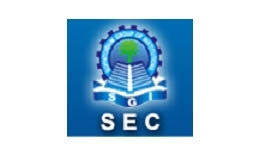 Test document mainly contain the information about
1.Test plan
2.Test design specification
3.Test case specification/Test procedure specification
4.Test log/test recording/test reporting
In test plan the scope of test activities ,methods and  tools, the schedule and sequence of all test activities  defined. the test object and attributes must be  identified and also exit criteria also be fixed.  Responsibilities and risk also identified and  documented.
In design specification the method and approach of  testing has to be defined. Complete test environment  must be designed. all the technical details must be  specified, designed and documented.
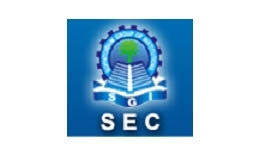 In Test case specification the test data and test case  must be prepared to test the object and all attributes.  use the proper methods and steps to execute the test  cases and also made clear that which result was  expected.

In test log the result of testing is documented and  check that the result is same as a expected result. This  test result is very useful and must be included in the  test report. it is used by management or customer.